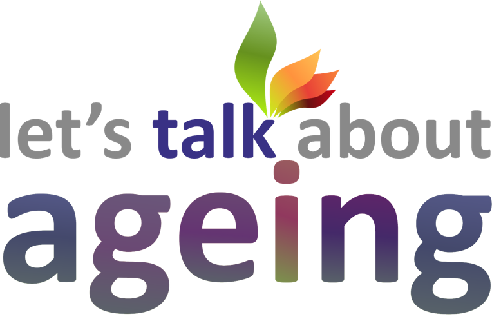 Título/Title
Autores/Authors
Instituto superior de serviço social do Porto, Portugal | 11-12 November 2022
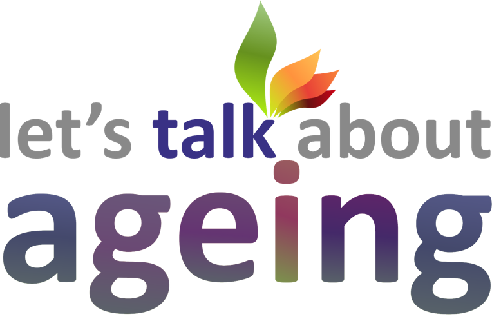 ISSSP, Porto, Portugal | 11-12 November 2022
Título/Title
Corpo de texto/ body
Corpo de texto/ body
Corpo de texto/ body
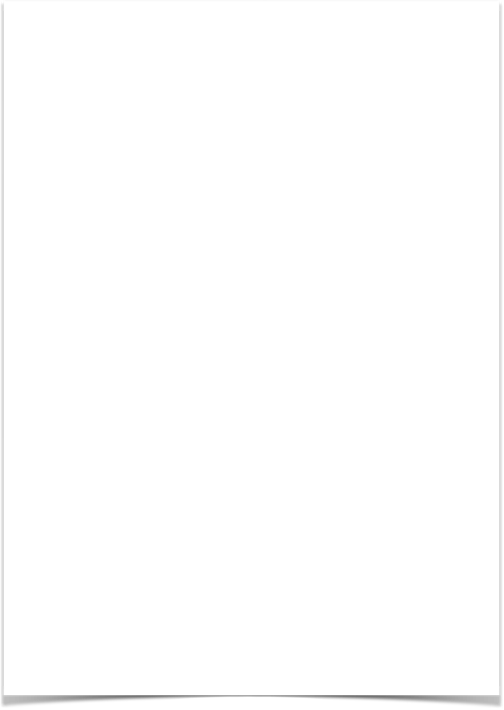 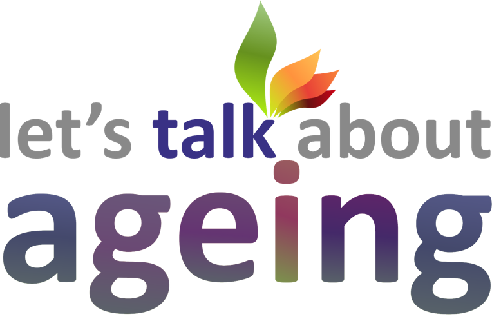 ISSSP, Porto, Portugal | 11-12 November 2022
Título/ Title
Subtítulo/ Subtitle
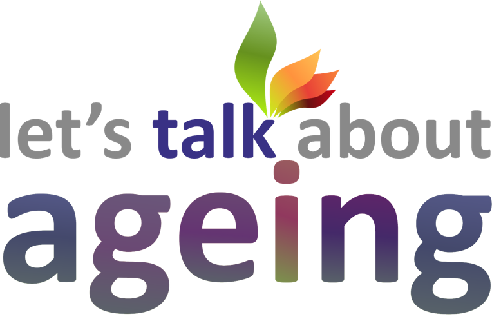 ISSSP, Porto, Portugal | 11-12 November 2022
Título/Title
Corpo de texto/ Body
Corpo de texto/ Body
Corpo de texto/ Body
Corpo de texto/ Body
Corpo de texto/ Body
Corpo de texto/ Body
Corpo de texto/ Body
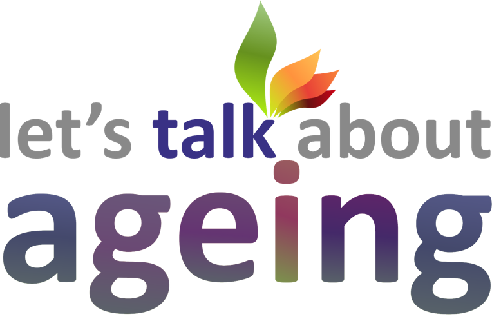 ISSSP, Porto, Portugal | 11-12 November 2022
Título/Title
Corpo de texto, Corpo de texto, Corpo de texto, Corpo de texto,Corpo de texto, Corpo de texto, Corpo de texto, Corpo de texto, Corpo de texto, Corpo de texto, Corpo de texto, Corpo de texto, Corpo de texto, Corpo de texto, Corpo de texto, Corpo de texto, Corpo de texto, Corpo de texto
Body, Body, Body, Body, Body, Body, Body, Body, Body, Body, Body, Body, Body, Body, Body, Body, Body, Body, Body, Body, Body, Body, Body, Body, Body, Body, Body, Body, Body, Body, Body, Body, Body, Body
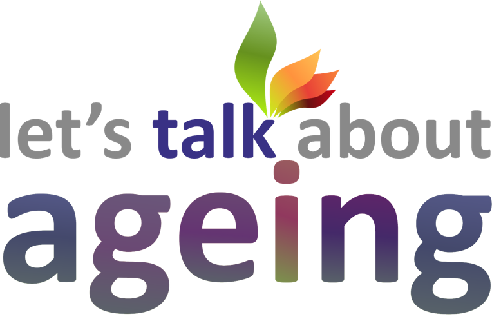 ISSSP, Porto, Portugal | 11-12 November 2022
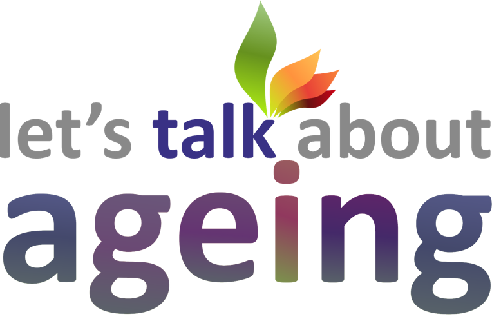 ISSSP, Porto, Portugal | 11-12 November 2022
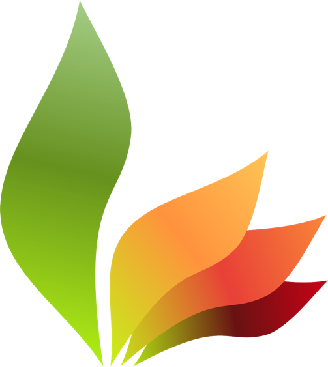 “Citação/Quote”
– Nome/Name